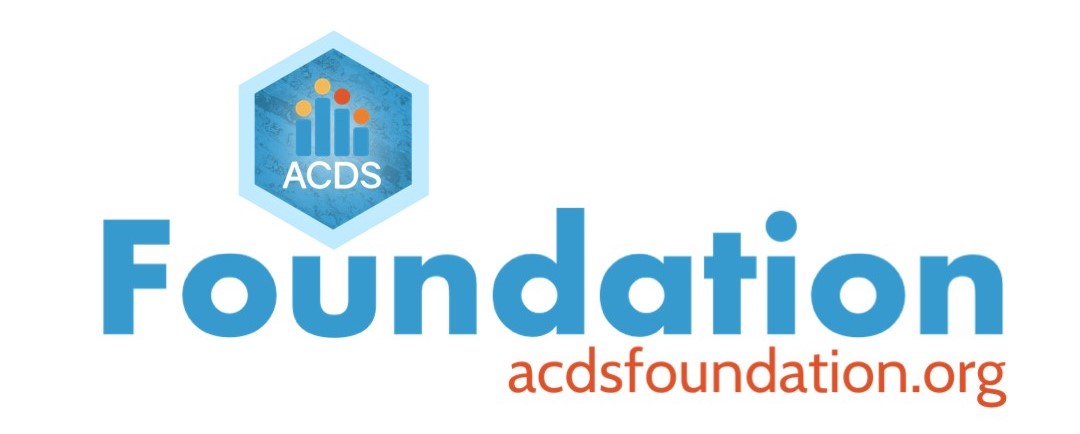 St. Patrick’s CelebrationMarch 15, 2025
benefitting:The ACDS Foundation
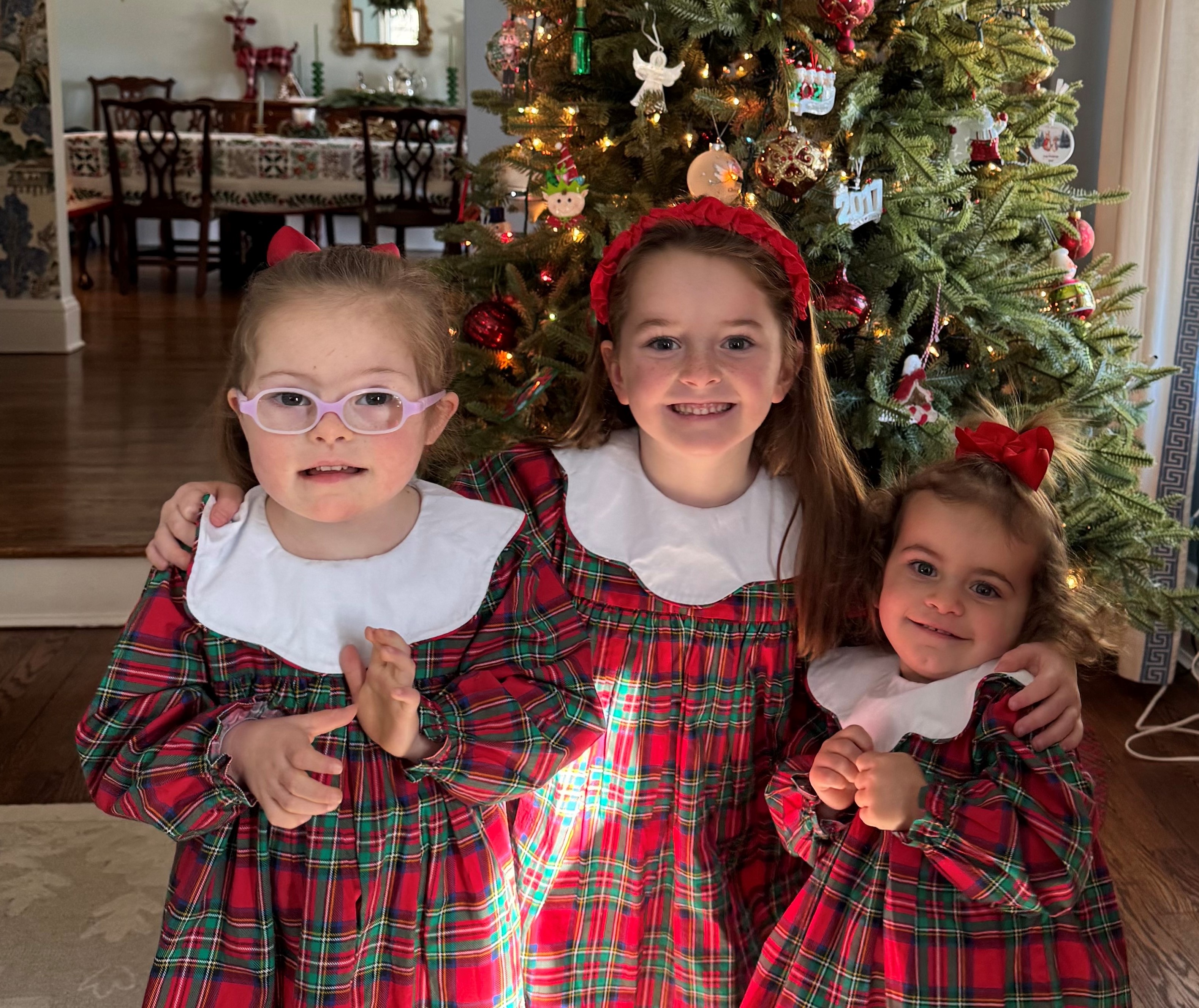 Honoring: Natalie CareyACDS Mom
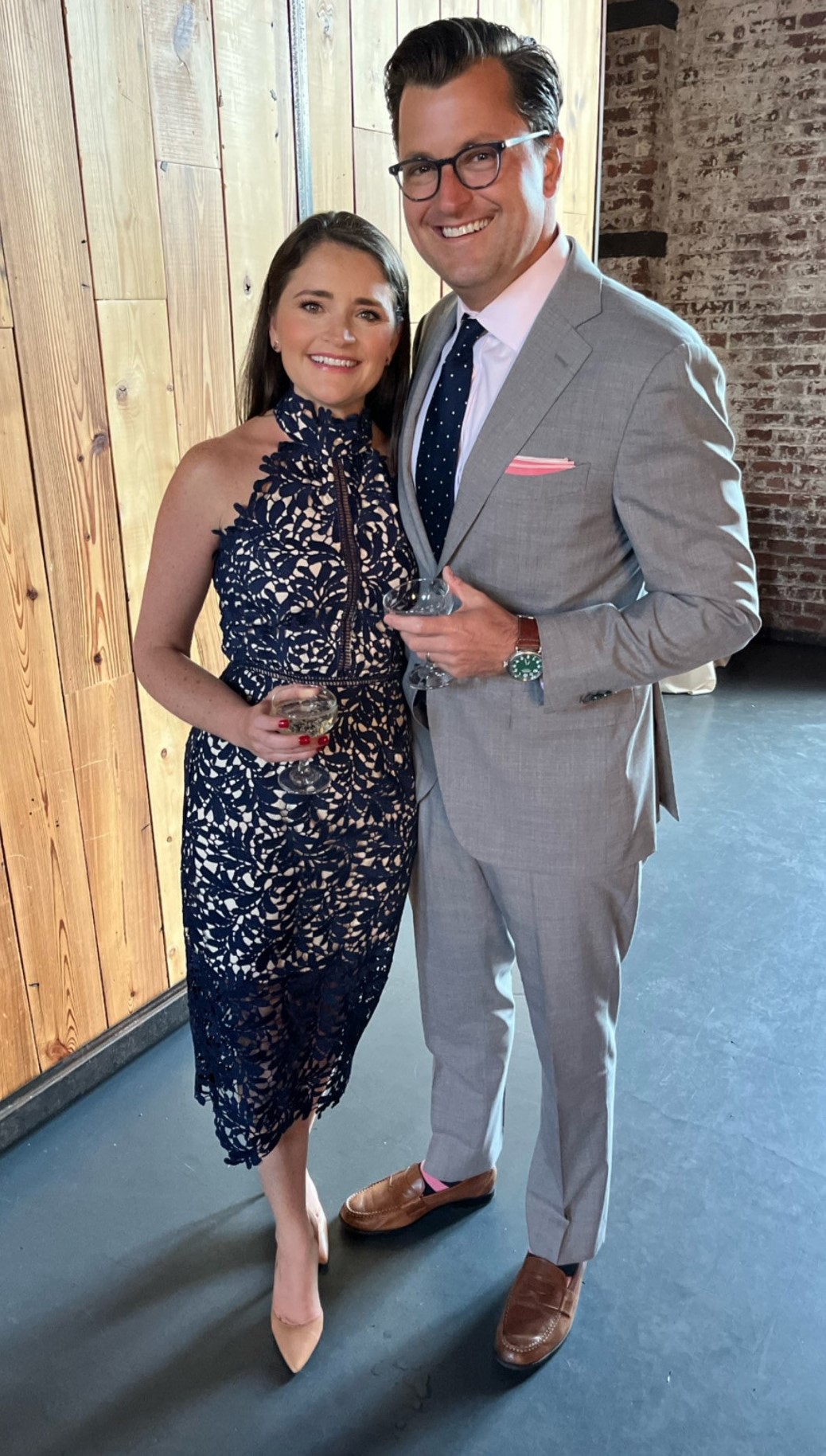 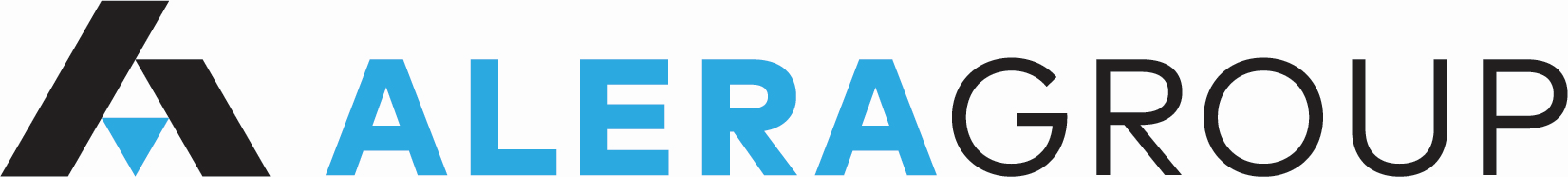 event Sponsor
Carmine & Lynda Rubino
event Sponsor
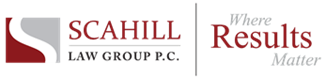 event Sponsor
Shamrock Sponsor
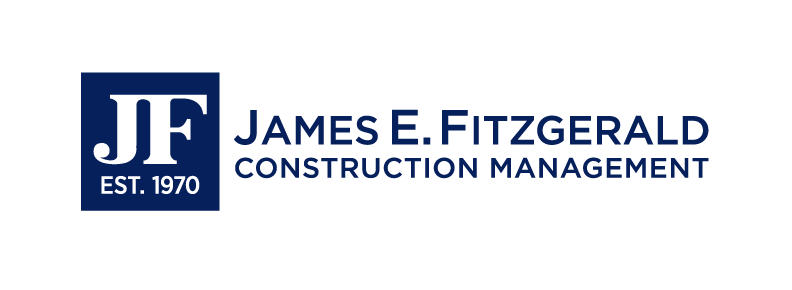 Hugh O’Connell
Shamrock Sponsor
Elena & Roger O’Donnell
Entertainment Underwriter
Guinness Sponsor
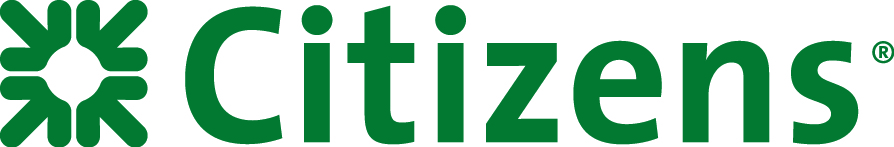 Guinness Sponsor
Guinness Sponsor
GROUP HOME Sponsor
Michael Farrell
GROUP HOME Sponsor
Raymond James® 
JoAnne Irace Duffy, Branch Manager
GROUP HOME Sponsor
Michael & Stacey Miller
GROUP HOME Sponsor
Elena & Roger O’Donnell
GROUP HOME Sponsor
Jameson’s Sponsor
Gus & Mary Nuzzolese
Bailey’s Sponsor
pooo
Proudly supports ACDS
Special Thanks to
Hagen Kavanagh
School of Irish Dance
Many thanks to the St. Patrick’s Celebration Planning Committee
Liz Campbell                  
  Michael Farrell
  Tiana Jones 
  Tracy Kirley
  Jane Shimkin
  Tommy Ryan
Many thanks to our
Volunteers

without whom this evening wouldn’t be possible
SAVE  THEDATE
JULY 21, 2025